패널티킥
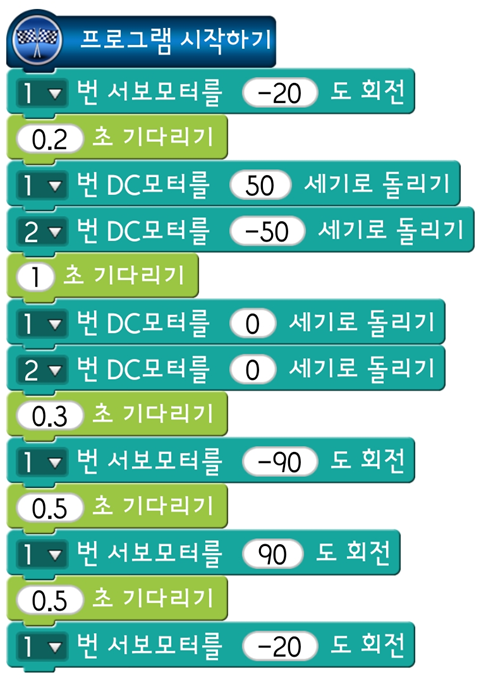 직진
정지
슈팅